禅
过雨看松色，随山到水源。
溪花与禅意，相对亦忘言。
意
目录
肆
叁
贰
壹
添加标题
添加标题
添加标题
添加标题
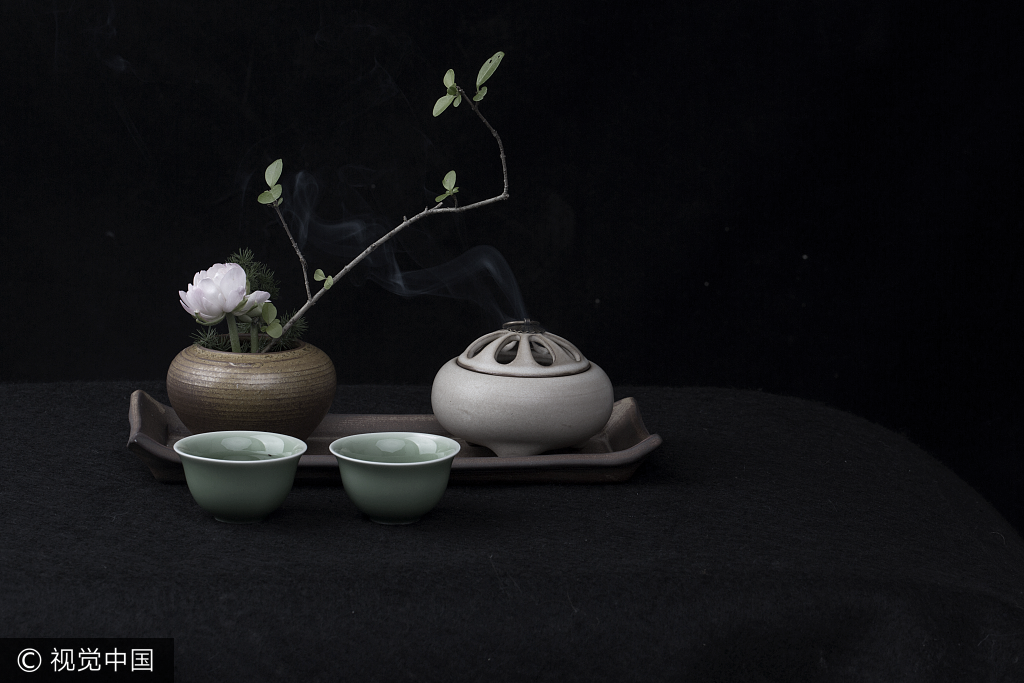 壹
添加标题
人生的最高境界是佛为心，
道为骨，儒为表，大度看世界。
技在手，能在身，思在脑，从容过生活。
单击此处添加文字阐述，添加简短问题说明文字，具体说明文字在此处添加此处。单击此处添加文字阐述，添加简短问题说明文字，具体说明文字在此处添加此处单击此处添加文字阐述，添加简短问题说明文字，具体说明文字在此处添加此处
一花一世界
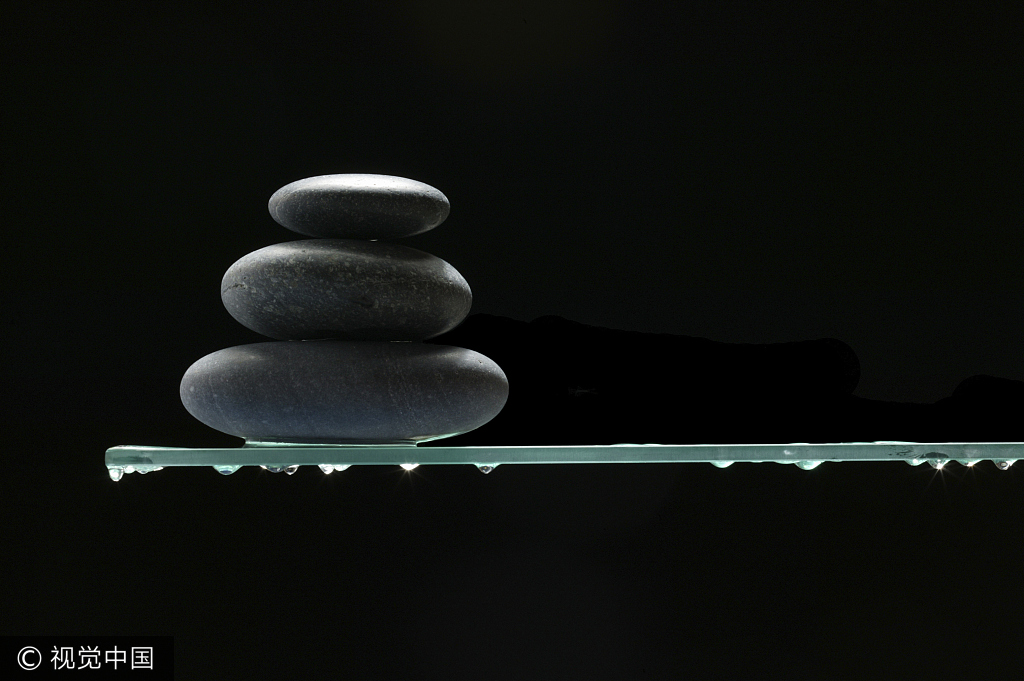 添加段落标题
1
单击此处添加文字阐述，添加简短问题说明文字，具体说明文字在此处添加此处。
添加段落标题
2
单击此处添加文字阐述，添加简短问题说明文字，具体说明文字在此处添加此处。
在此输入主标题概述文字在此输入主标题概述文字
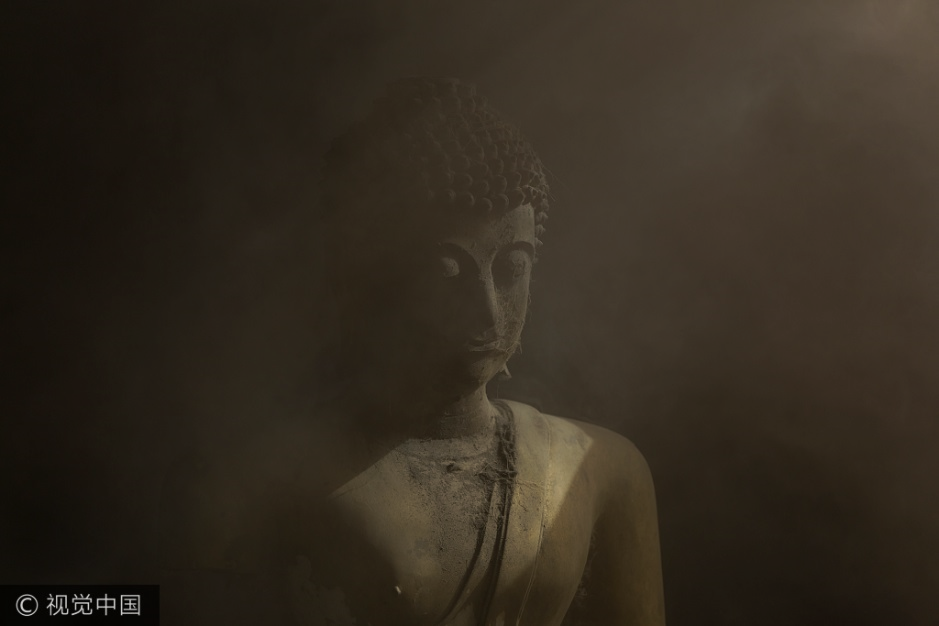 添加段落标题
3
单击此处添加`文字阐述，添加简短问题说明文字，具体说明文字在此处添加此处。
添加段落标题
文字
文字
单击此处添加文字阐述，添加简短问题说明文字，具体说明文字在此处添加此处。
文字
文字
单击此处添加文字阐述，添加简短问题说明文字，具体说明文字在此处添加此处。
1
文字
2
3
单击此处添加文字阐述，添加简短问题说明文字，具体说明文字在此处添加此处。
单击此处添加文字阐述，添加简短问题说明文字，具体说明文字在此处添加此处。
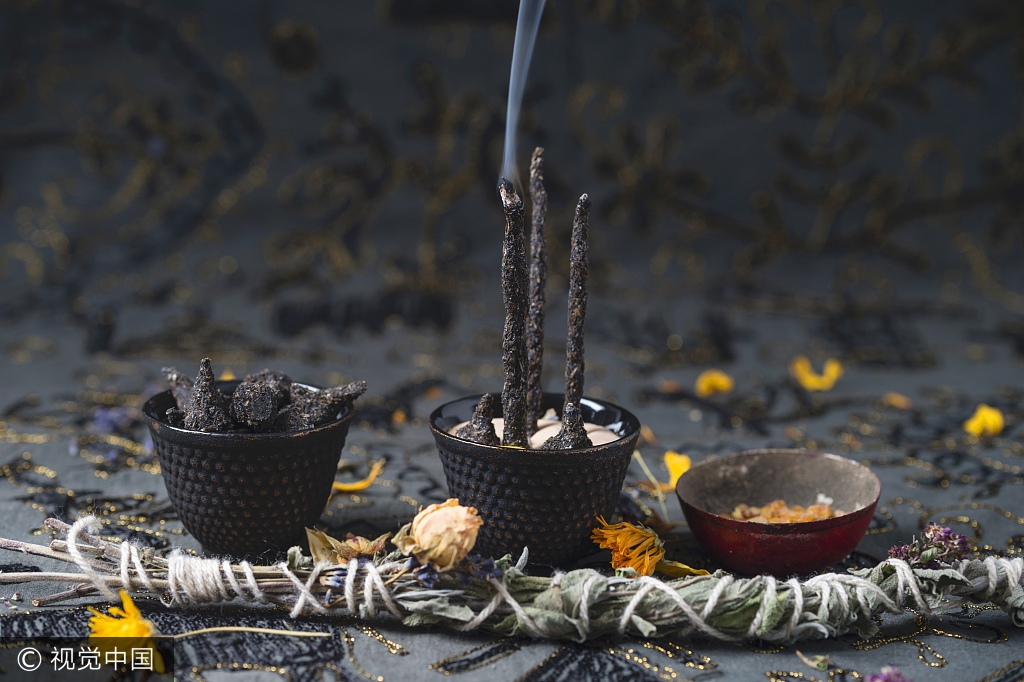 添加标题
添加标题
添加标题
单击此处添加文字阐述，添加简短问题说明文字，具体说明文字在此处添加此处。
单击此处添加文字阐述，添加简短问题说明文字，具体说明文字在此处添加此处。
单击此处添加文字阐述，添加简短问题说明文字，具体说明文字在此处添加此处。
添加段落标题
45%
添加段落标题
20%
添加段落标题
65%
40%
79%
添加标题
添加标题
单击此处添加文字阐述
单击此处添加文字阐述
添加段落标题
添加段落标题
单击此处添加文字阐述，添加简短问题说明文字，具体说明文字在此处添加此处。
单击此处添加文字阐述，添加简短问题说明文字，具体说明文字在此处添加此处。
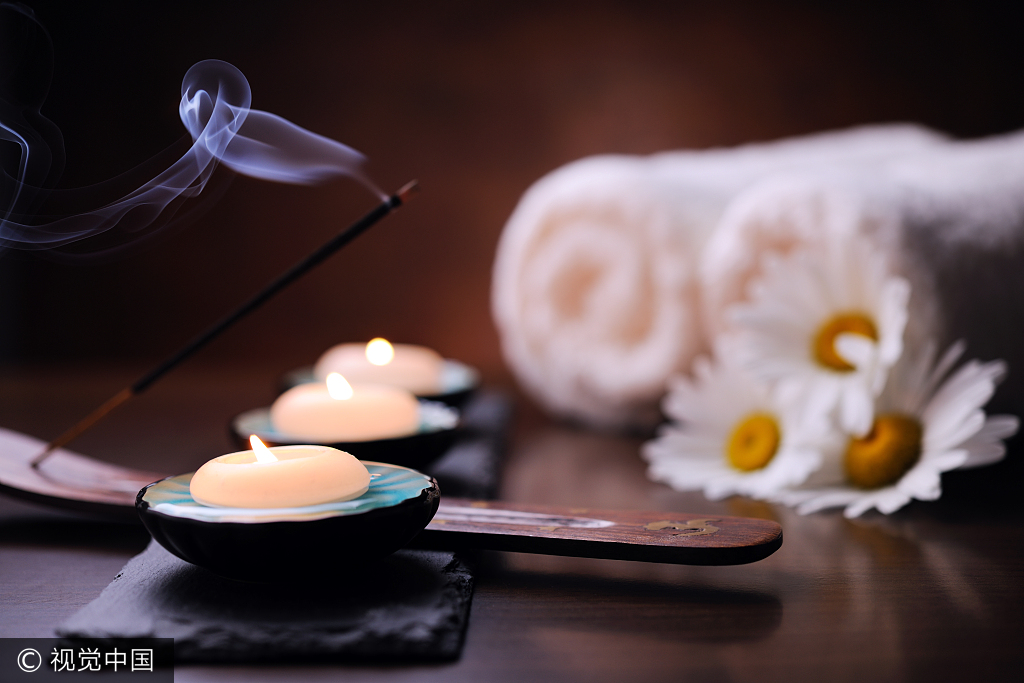 贰
添加标题
吃些亏处原无碍，退让三分也不妨。
春日才看杨柳绿，秋风又见菊花黄。
单击此处添加文字阐述，添加简短问题说明文字，具体说明文字在此处添加此处。单击此处添加文字阐述，添加简短问题说明文字，具体说明文字在此处添加此处单击此处添加文字阐述，添加简短问题说明文字，具体说明文字在此处添加此处
一木一浮生
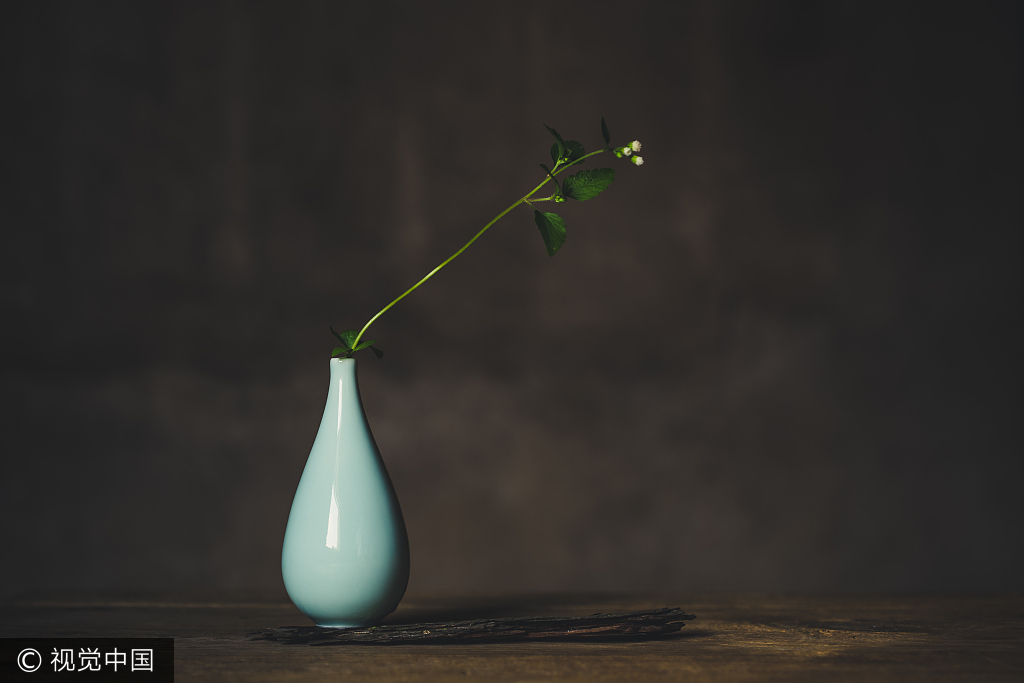 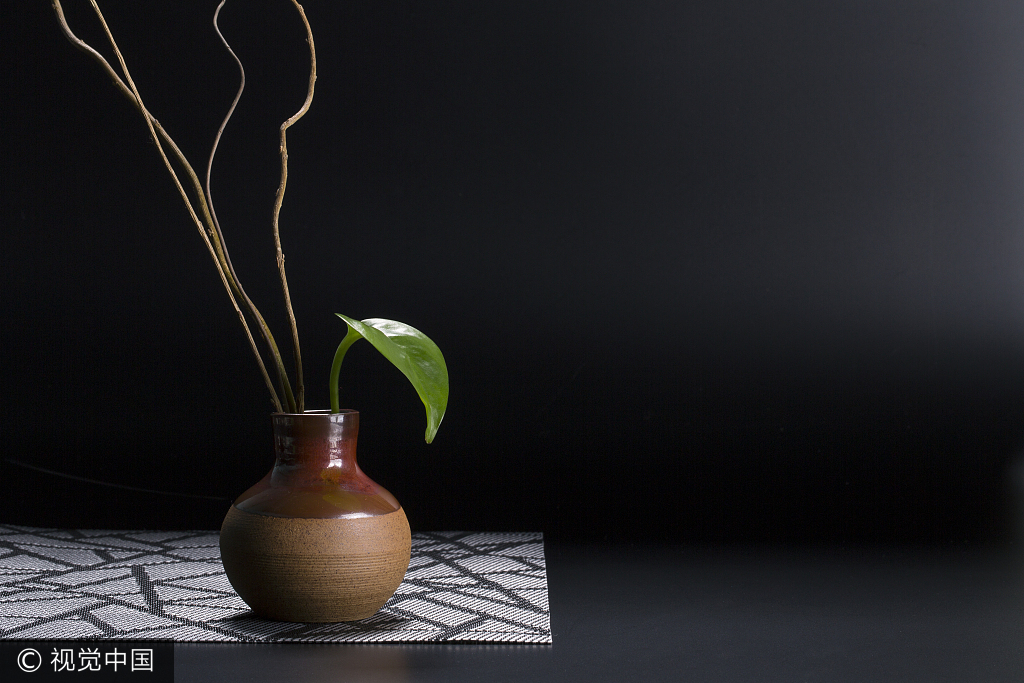 单击此处添加文字阐述，添加简短问题说明文字，具体说明文字在此处添加此处。单击此处添加文字阐述，添加简短问题说明文字，具体说明文字在此处添加此处。
单击此处添加文字阐述，添加简短问题说明文字，具体说明文字在此处添加此处。单击此处添加文字阐述，添加简短问题说明文字，具体说明文字在此处添加此处。
添加段落标题
添加段落标题
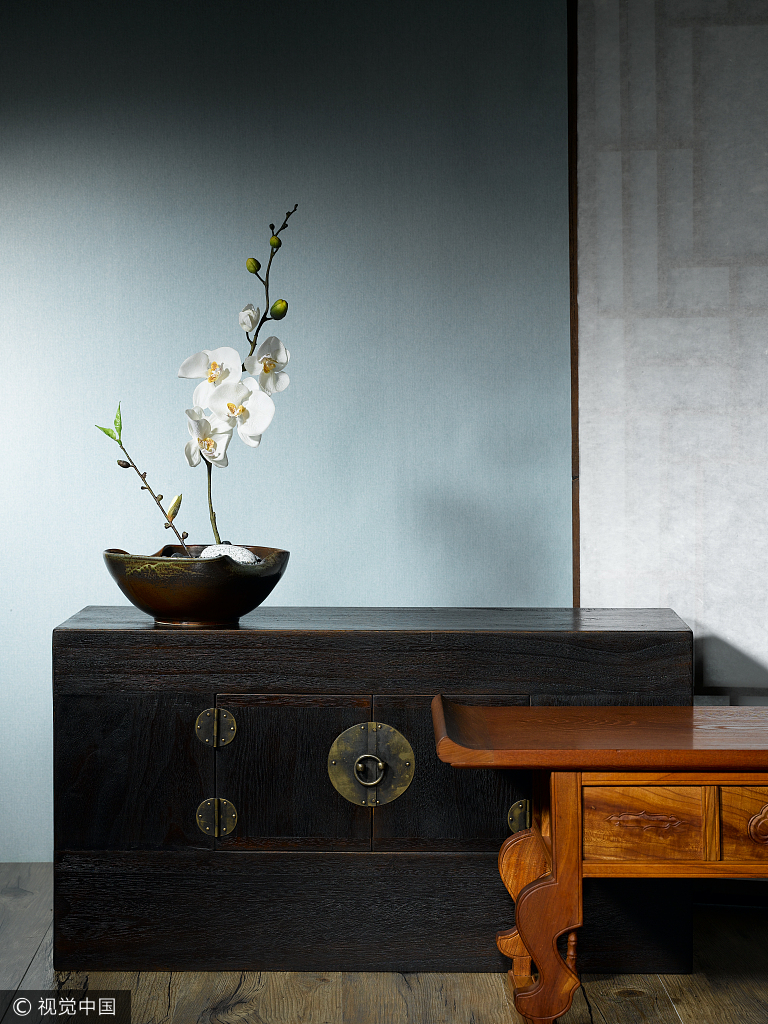 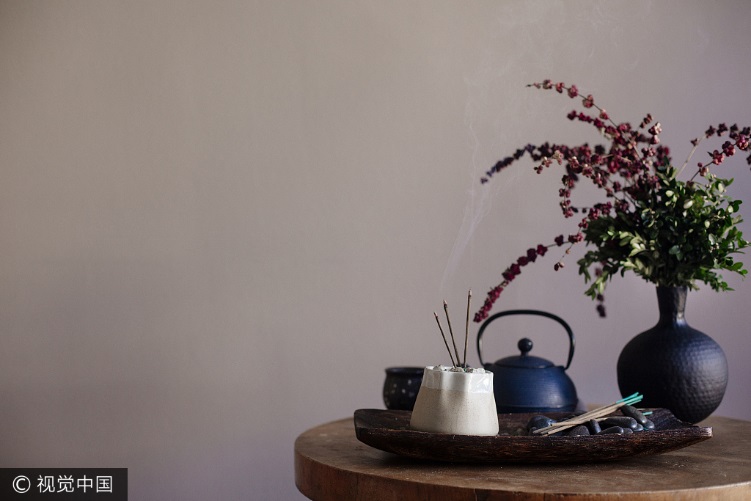 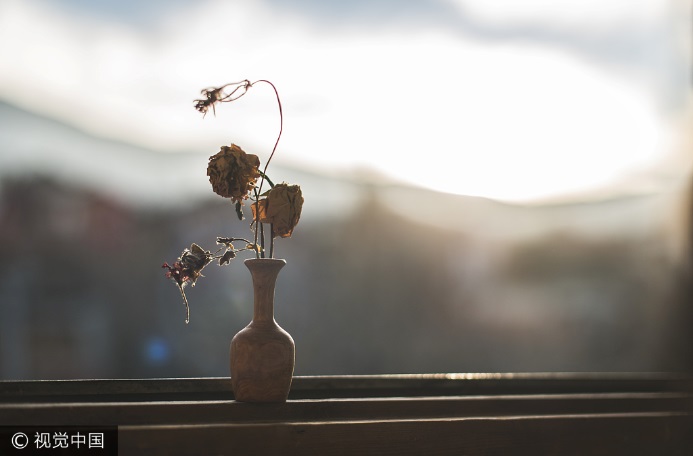 添加段落标题
添加段落标题
添加段落标题
添加段落标题
单击此处添加文字阐述，添加简短问题说明文字，具体说明文字在此处添加此处。
单击此处添加文字阐述，添加简短问题说明文字，具体说明文字在此处添加此处。
单击此处添加文字阐述，添加简短问题说明文字，具体说明文字在此处添加此处。
单击此处添加文字阐述，添加简短问题说明文字，具体说明文字在此处添加此处。
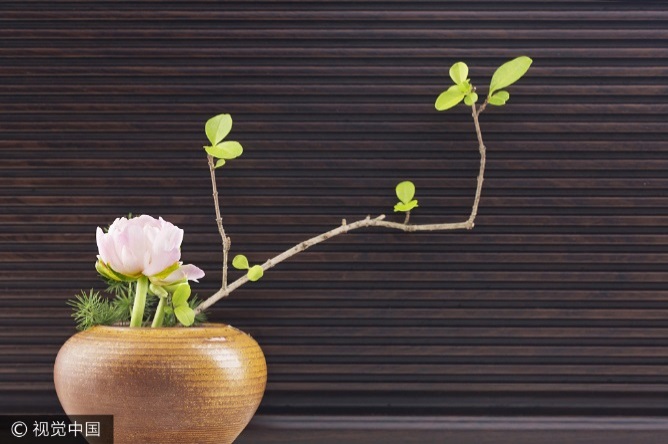 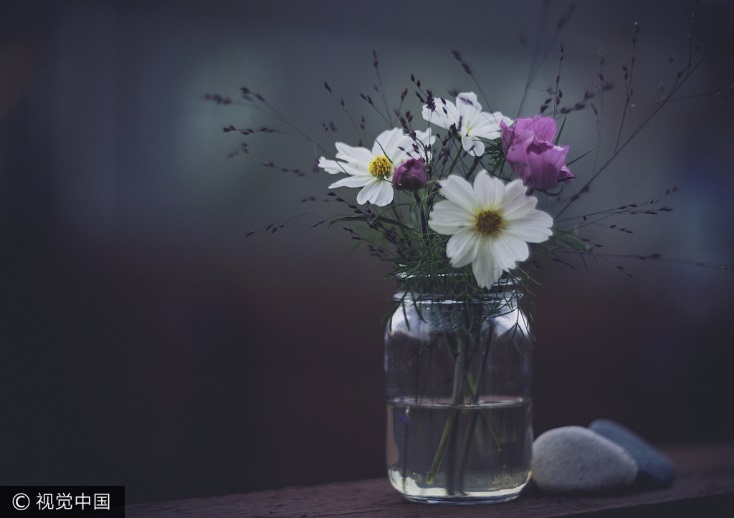 壹
贰
叁
肆
添加段落标题
添加段落标题
添加段落标题
添加段落标题
单击此处添加文字阐述，添加简短问题说明文字，具体说明文字在此处添加此处。
单击此处添加文字阐述，添加简短问题说明文字，具体说明文字在此处添加此处。
单击此处添加文字阐述，添加简短问题说明文字，具体说明文字在此处添加此处。
单击此处添加文字阐述，添加简短问题说明文字，具体说明文字在此处添加此处。
单击此处添加文字阐述，添加简短问题说明文字，具体说明文字在此处添加此处。单击此处添加文字阐述，添加简短问题说明文字，具体说明文字在此处添加此处。
单击此处添加文字阐述，添加简短问题说明文字，具体说明文字在此处添加此处。单击此处添加文字阐述，添加简短问题说明文字，具体说明文字在此处添加此处。
添加段落标题
添加段落标题
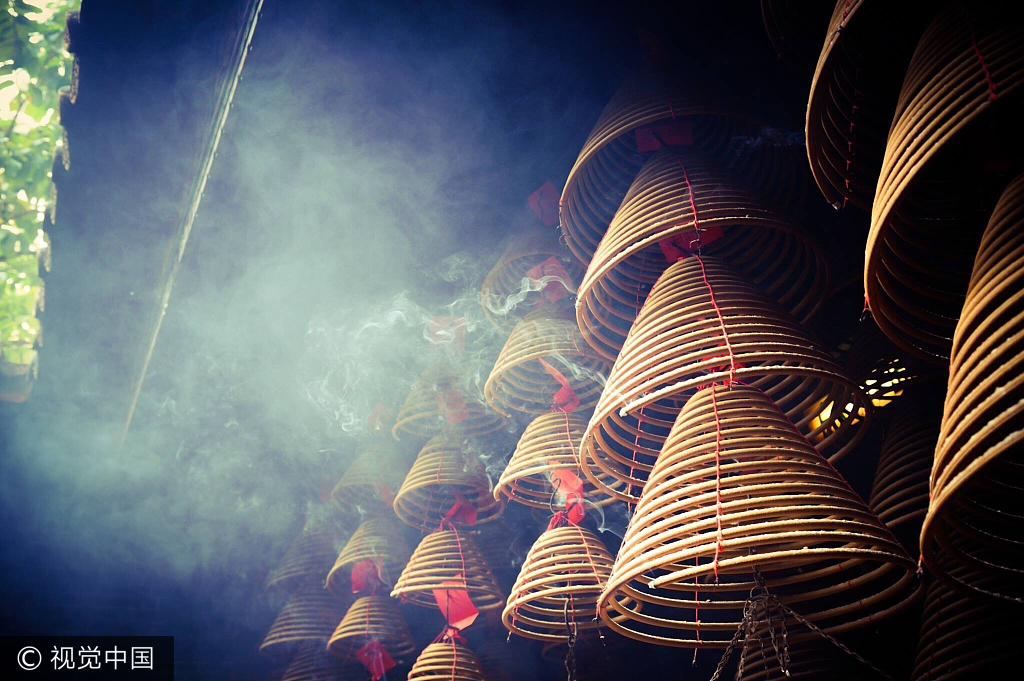 叁
添加标题
半窗松影半窗月，一个蒲团一个僧。
盘膝坐来中夜后，飞蛾扑灭佛前灯。
单击此处添加文字阐述，添加简短问题说明文字，具体说明文字在此处添加此处。单击此处添加文字阐述，添加简短问题说明文字，具体说明文字在此处添加此处单击此处添加文字阐述，添加简短问题说明文字，具体说明文字在此处添加此处
一草一天堂
100%
90%
87%
79%
74%
73%
填写文字
填写文字
填写文字
填写文字
填写文字
填写文字
添加段落标题
单击此处添加文字阐述，添加简短问题说明文字，具体说明文字在此处添加此处。
单击此处添加文字阐述，添加简短问题说明文字，具体说明文字在此处添加此处。
单击此处添加文字阐述，添加简短问题说明文字，具体说明文字在此处添加此处。
单击此处添加文字阐述，添加简短问题说明文字，具体说明文字在此处添加此处。
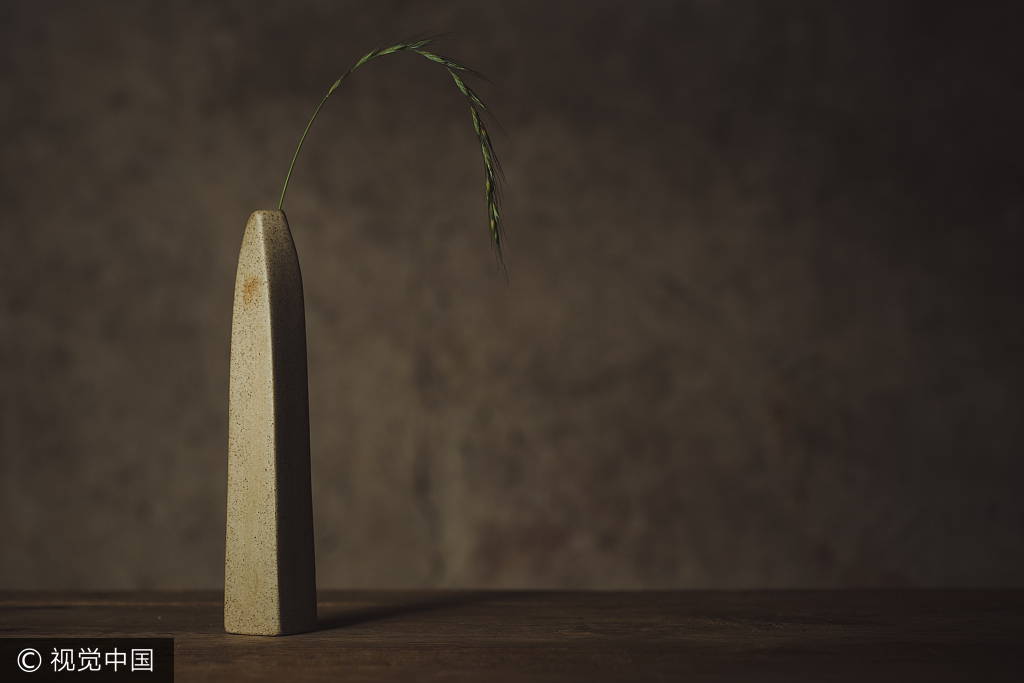 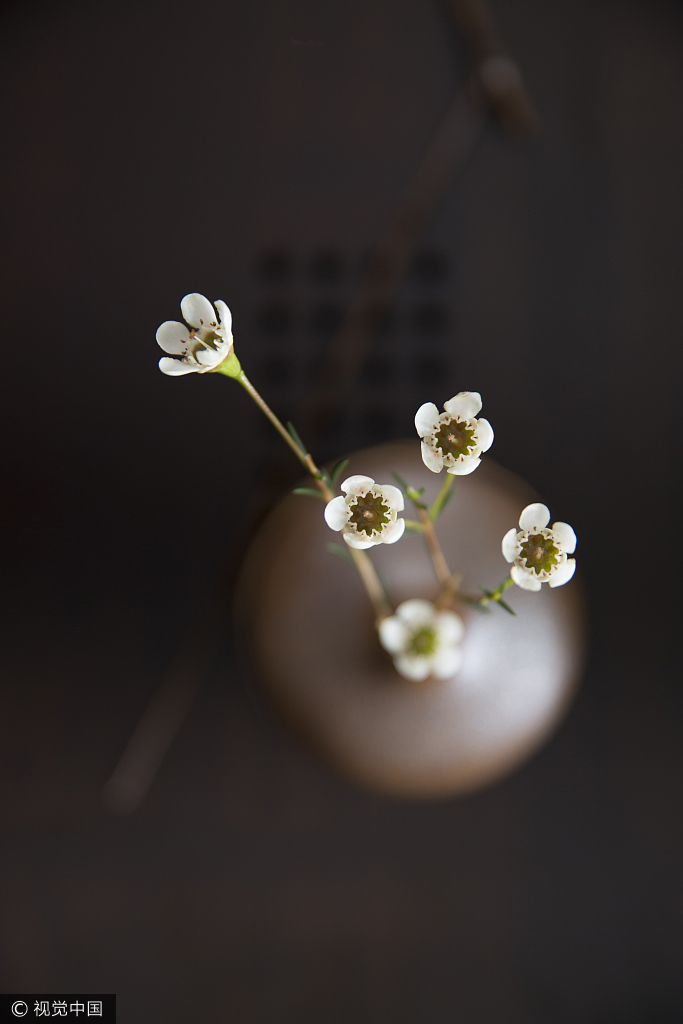 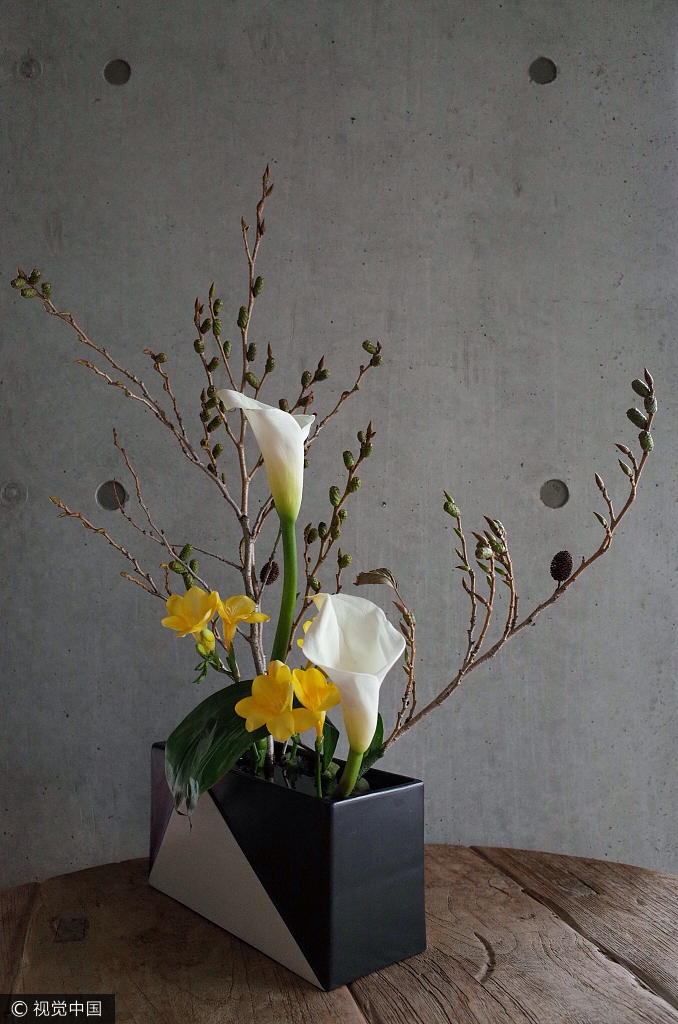 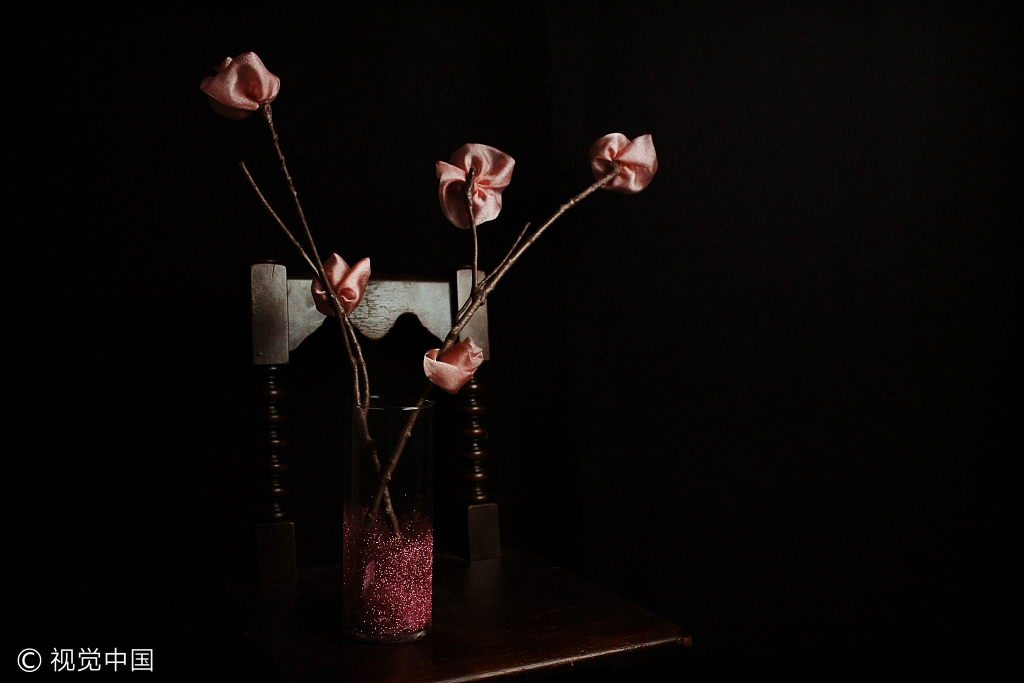 添加段落标题
单击此处添加文字阐述，添加简短问题说明文字，具体说明文字在此处添加此处。
添加段落标题
单击此处添加文字阐述，添加简短问题说明文字，具体说明文字在此处添加此处。
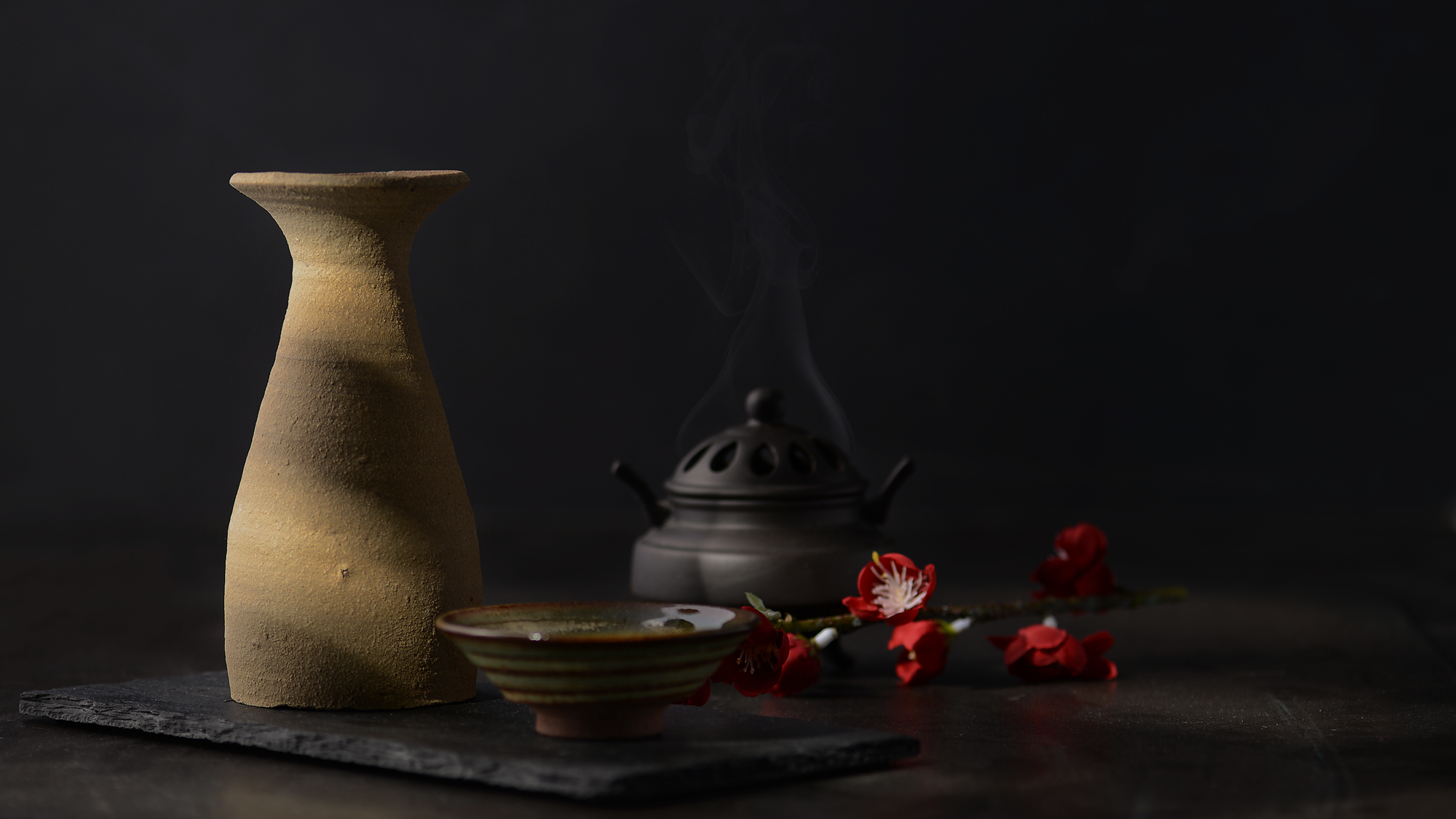 肆
添加标题
白云与我最相知，我住山时它亦随。
清早和风辞嶂外，晚来依旧护柴扉。
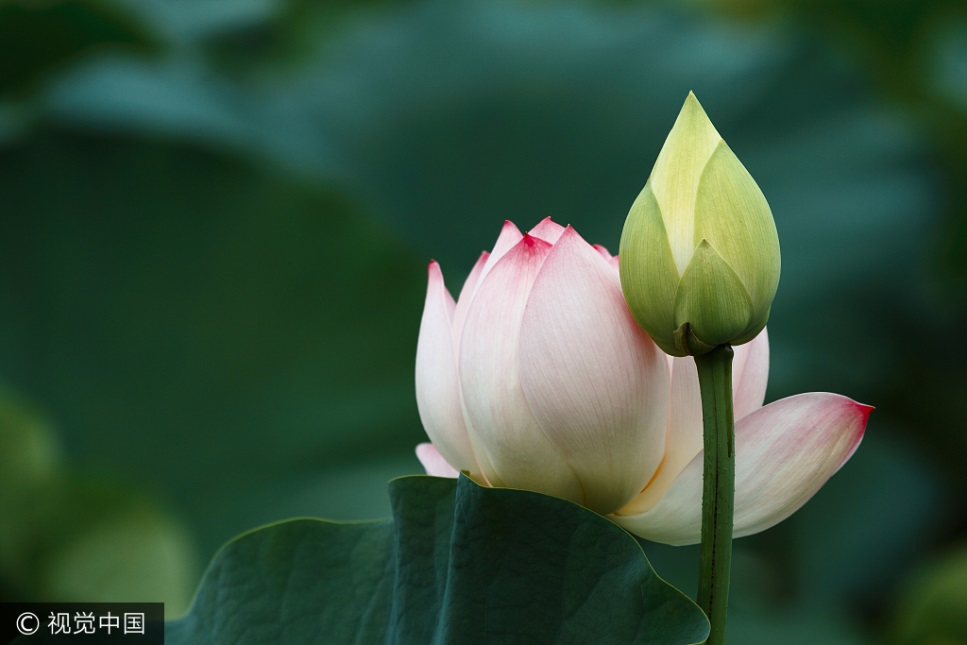 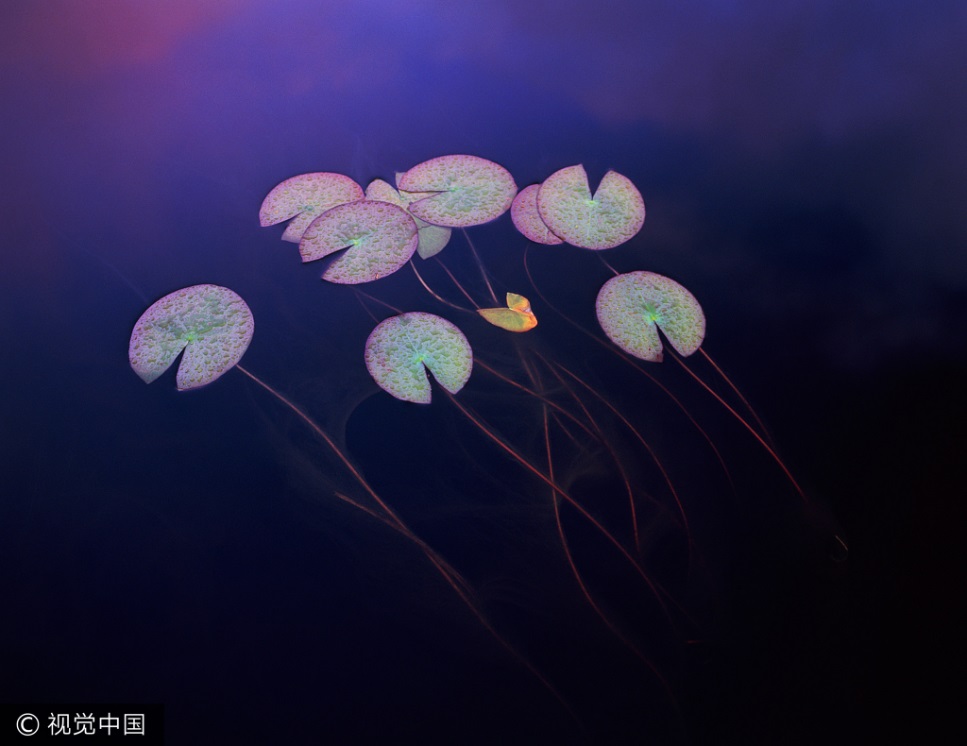 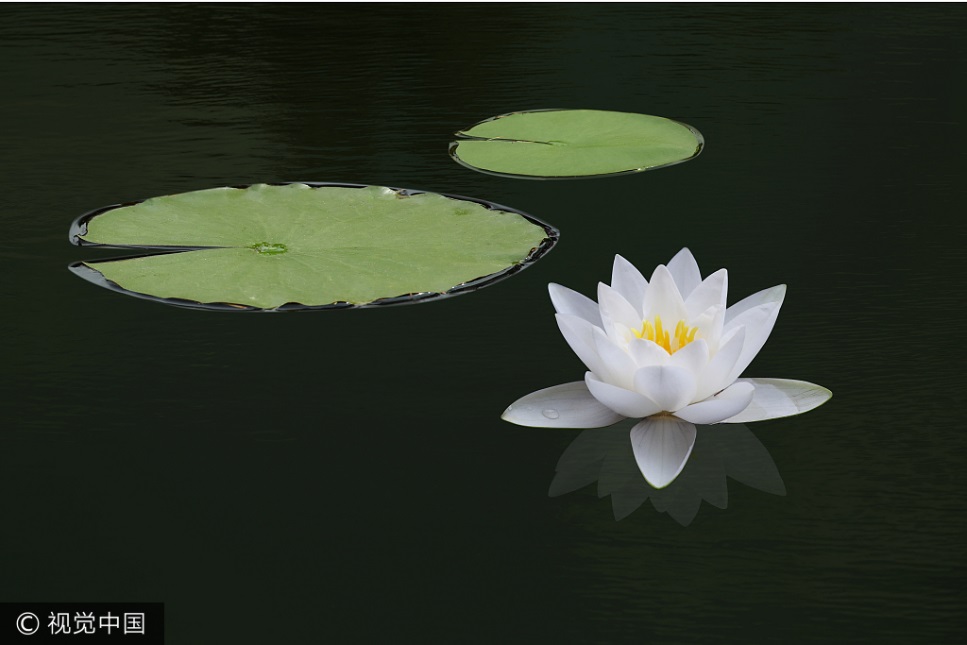 添加段落标题
单击此处添加文字阐述，添加简短问题说明文字，具体说明文字在此处添加此处。
单击此处添加文字阐述，添加简短问题说明文字，具体说明文字在此处添加此处。
单击此处添加文字阐述，添加简短问题说明文字，具体说明文字在此处添加此处。
单击此处添加文字阐述，添加简短问题说明文字，具体说明文字在此处添加此处。
单击此处添加文字阐述，添加简短问题说明文字，具体说明文字在此处添加此处。单击此处添加文字阐述，添加简短问题说明文字，具体说明文字在此处添加此处单击此处添加文字阐述，添加简短问题说明文字，具体说明文字在此处添加此处
一叶一如来
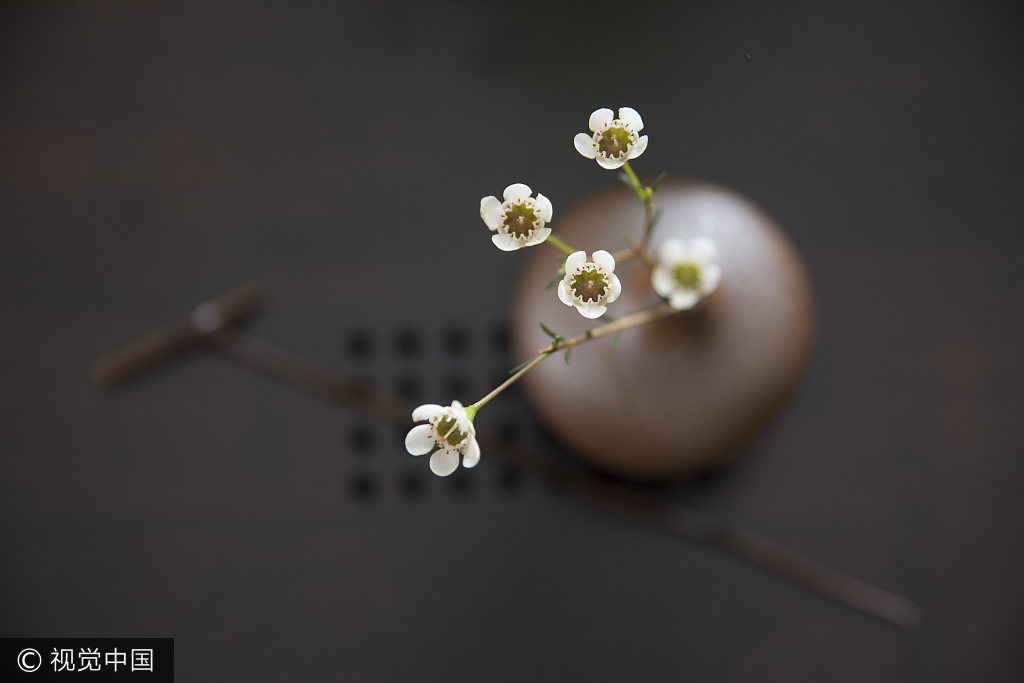 添加段落标题
添加段落标题
单击此处添加文字阐述，添加简短问题说明文字，具体说明文字在此处添加此处。
单击此处添加文字阐述，添加简短问题说明文字，具体说明文字在此处添加此处。
添加段落标题
添加段落标题
单击此处添加文字阐述，添加简短问题说明文字，具体说明文字在此处添加此处。
单击此处添加文字阐述，添加简短问题说明文字，具体说明文字在此处添加此处。
添加段落标题
添加段落标题
单击此处添加文字阐述，添加简短问题说明文字，具体说明文字在此处添加此处。
单击此处添加文字阐述，添加简短问题说明文字，具体说明文字在此处添加此处。
单击此处添加文字阐述，添加简短问题说明文字。
单击此处添加文字阐述，添加简短问题说明文字。
单击此处添加文字阐述，添加简短问题说明文字。
单击此处添加文字阐述，添加简短问题说明文字。
单击此处添加文字阐述，添加简短问题说明文字。
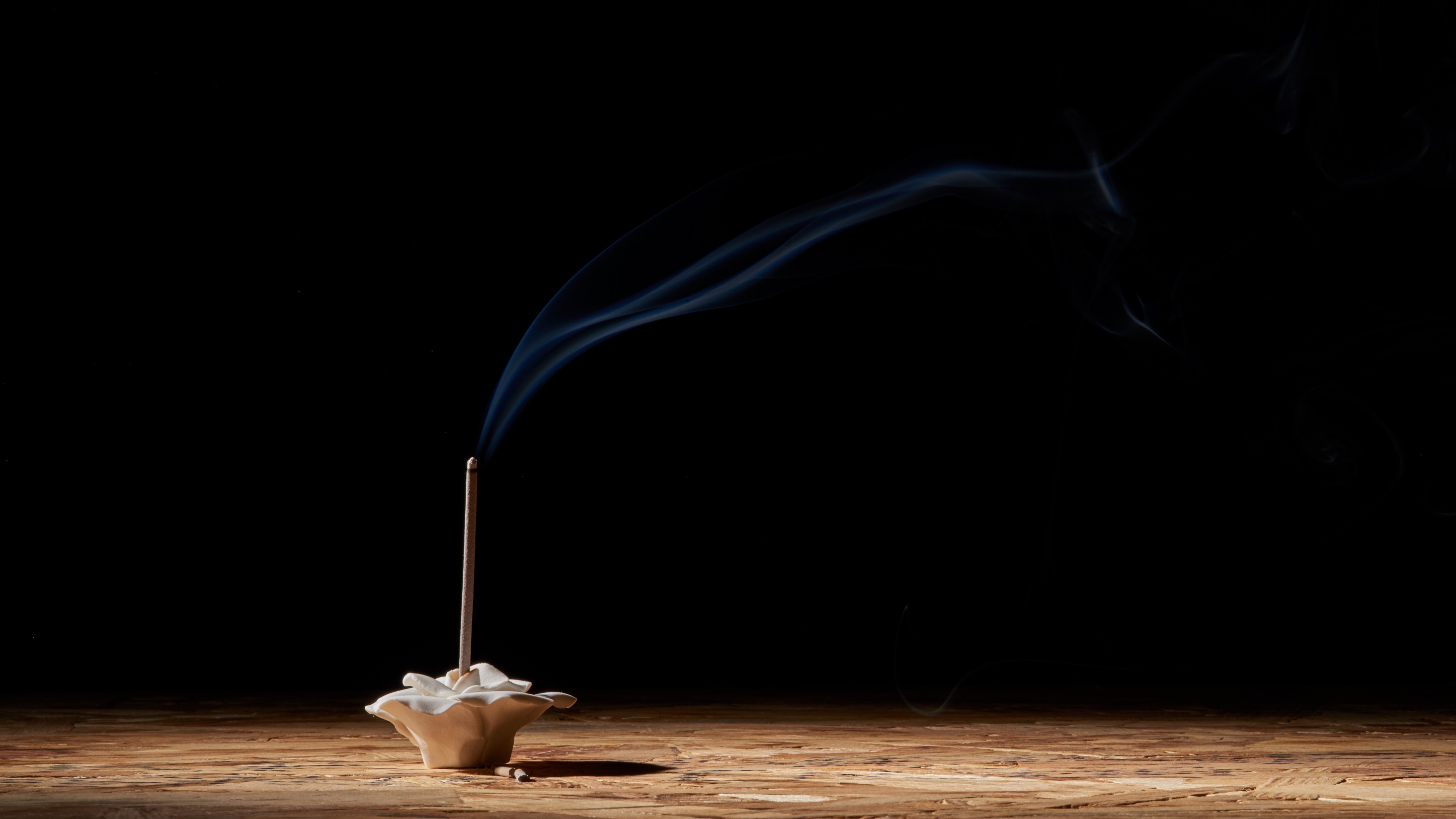 谢谢
佛说莫莫莫，莫要再情多，
让思念沉默，心莲一朵朵。